Entrenamiento en pruebas objetivas
Política Económica
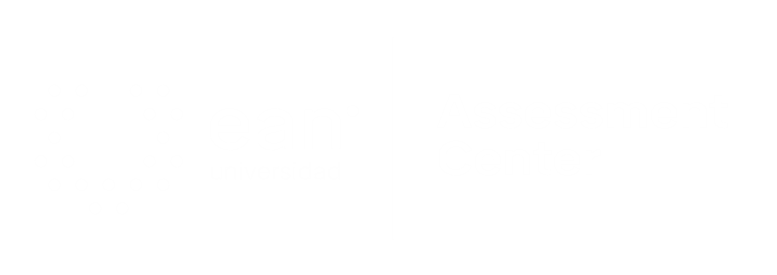 Apreciados docente y estudiantes
El siguiente entrenamiento está diseñado para que puedan familiarizarse con la estructura y funcionamiento de las pruebas objetivas. Con este documento ustedes tendrán la posibilidad de conocer en detalle los principales componentes de los ítems que conforman la prueba objetiva.

Este entrenamiento ha sido construido con información equivalente a la que se encuentra en las pruebas reales, por lo que se espera que los estudiantes obtengan herramientas esenciales para su apropiado desempeño en las pruebas.

¡Bienvenidos!
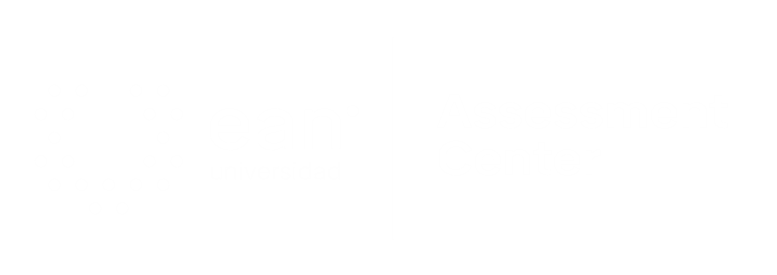 Comencemos…
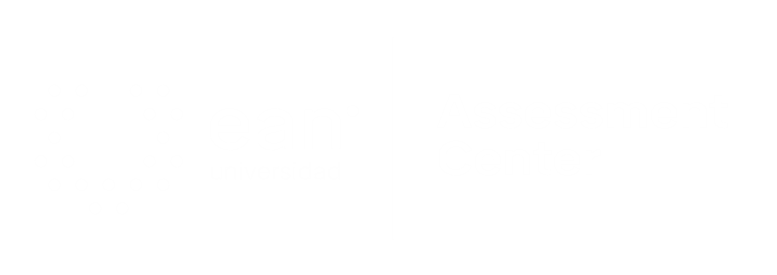 1. Caso o situación problémica
A usted, como asesor de política de un conocido grupo empresarial, le solicitan un concepto de los efectos del aumento de la oferta de dinero que se presenta actualmente en el país.
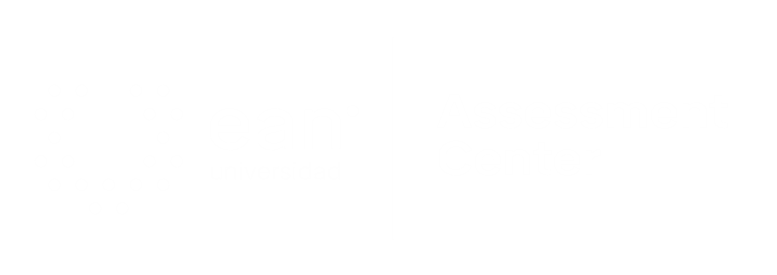 Enunciado
Su informe argumentará que esta situación tendrá como efecto:
Opciones de respuesta
a. Un incremento del nivel de precios.
b. Una caída en el nivel de precios.
c. Un aumento del déficit presupuestal.
d. Una caída del tipo de interés.
d
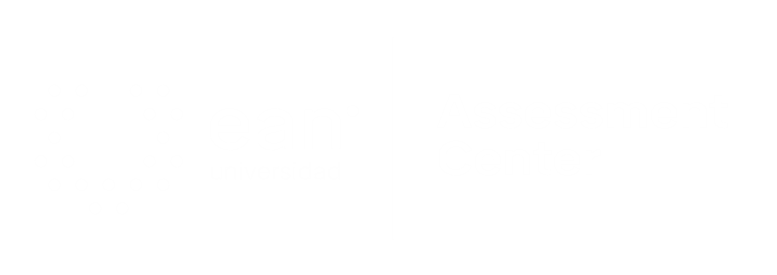 2. Caso o situación problémica
Se ha venido observando en el país un escenario pesimista entre consumidores e inversionistas. El gobierno nacional le ha solicitado al Banco Central intervenir con una política de estabilización. Usted es profesional de oficina asesora del Banco Central y recibe el encargo de elaborar el concepto sobre el cual se apoye la acción que emprenderá este organismo.
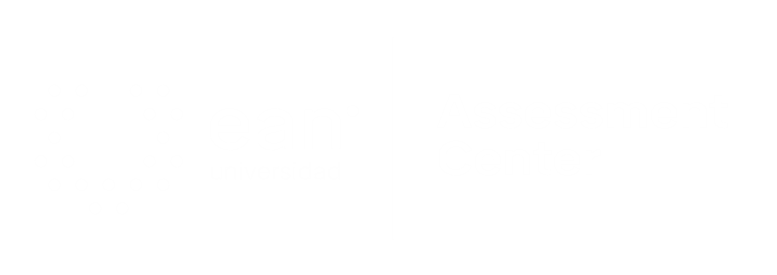 Enunciado
Su informe recomendará la política de:
Opciones de respuesta
a. Incrementar el gasto del gobierno y reducir los impuestos.
b. Mejorar la balanza comercial y reducir el tipo de interés.
c. Incrementar la oferta de dinero y reducir el tipo de interés.
d. Reducir los impuestos y reducir el tipo de interés.
c
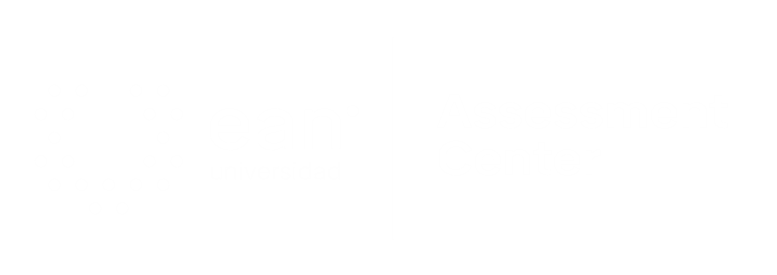 3. Caso o situación problémica
Como asesor de política económica del Ministerio de Hacienda, usted recibe la solicitud de elaborar un concepto sobre el efecto que causaría el gasto público que el gobierno desea incrementar.
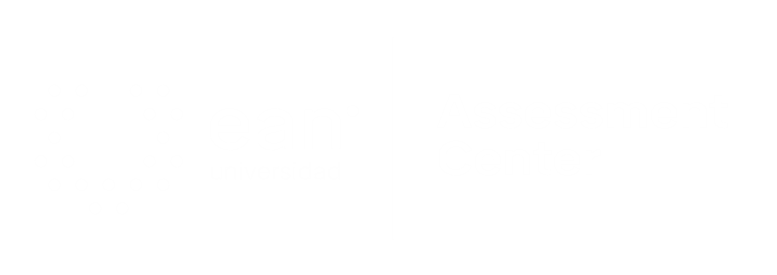 Enunciado
Su informe determinará que este cambio en el gasto público desplazará la:
Opciones de respuesta
a. Oferta agregada de corto plazo hacia la derecha.
b. Oferta agregada de corto plazo hacia la izquierda.
c. Demanda agregada hacia la derecha.
d. Demanda agregada hacia la izquierda.
c
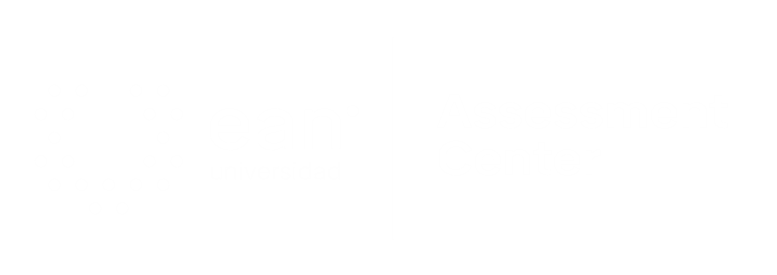 4. Caso o situación problémica
La propensión marginal a consumir (PMC) del país está pasando de 0,6 a 0,7. La Federación Nacional de Comerciantes (FENALCO) le eleva la consulta a usted, en calidad de profesional de la política económica, para averiguar sobre los resultados de este cambio en la PMC.
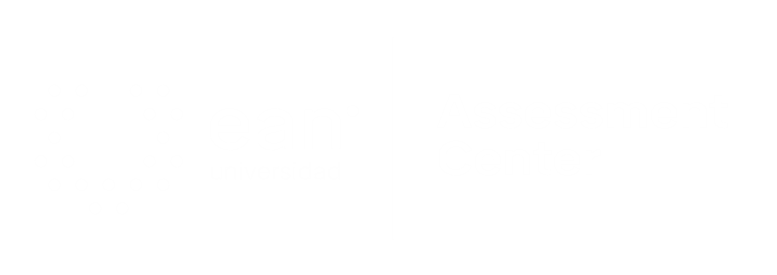 Enunciado
En su concepto, usted argumentará que el resultado más probable para el país del mencionado cambio será:
Opciones de respuesta
a. Un incremento del déficit fiscal.
b. Una caída de la tasa de interés.
c. Una devaluación del tipo de cambio.
d. Un incremento del valor del multiplicador del gasto público.
d
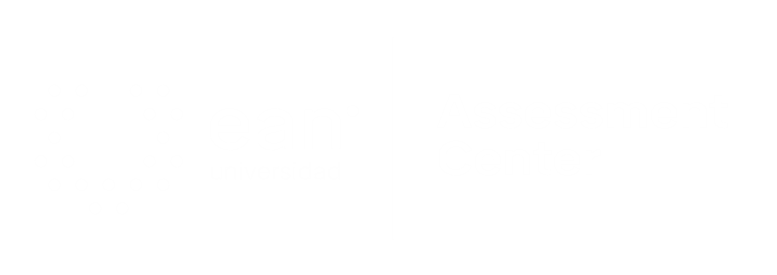 5. Caso o situación problémica
Un grupo de economistas ha difundido la noticia de que la política fiscal expansiva del gobierno ha acelerado el efecto de expulsión en la economía. A usted, como consultor de política económica, le solicitan explicar la naturaleza de esta noticia.
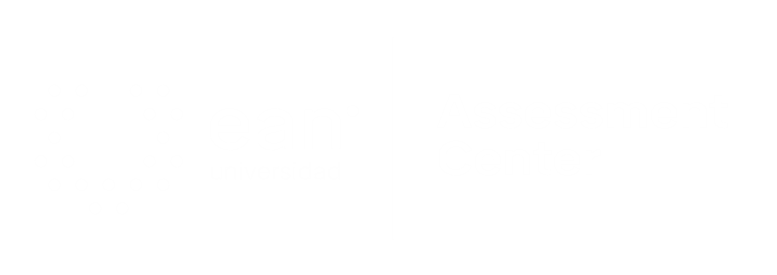 Enunciado
Su respuesta señalará que el efecto de expulsión tendrá como consecuencia más inmediata la:
Opciones de respuesta
a. Imposibilidad de la política monetaria cuando hay política fiscal activa.
b. Elevación de las tasas de interés que reducen el gasto privado.
c. Reducción del recaudo tributario que se experimenta.
d. Reducción del tipo de interés, que expulsa capitales locales hacia el exterior.
b
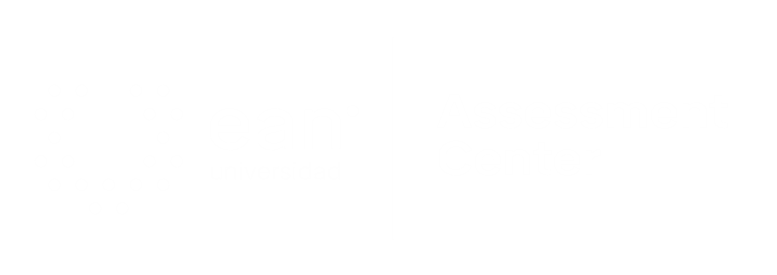 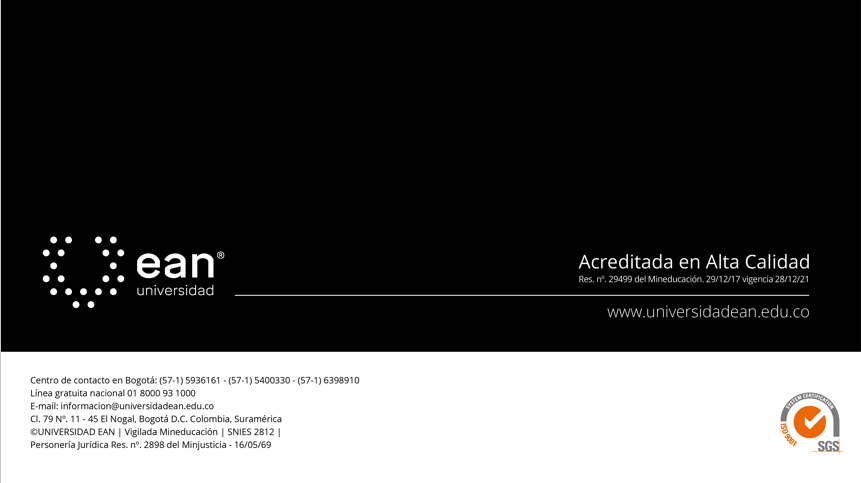